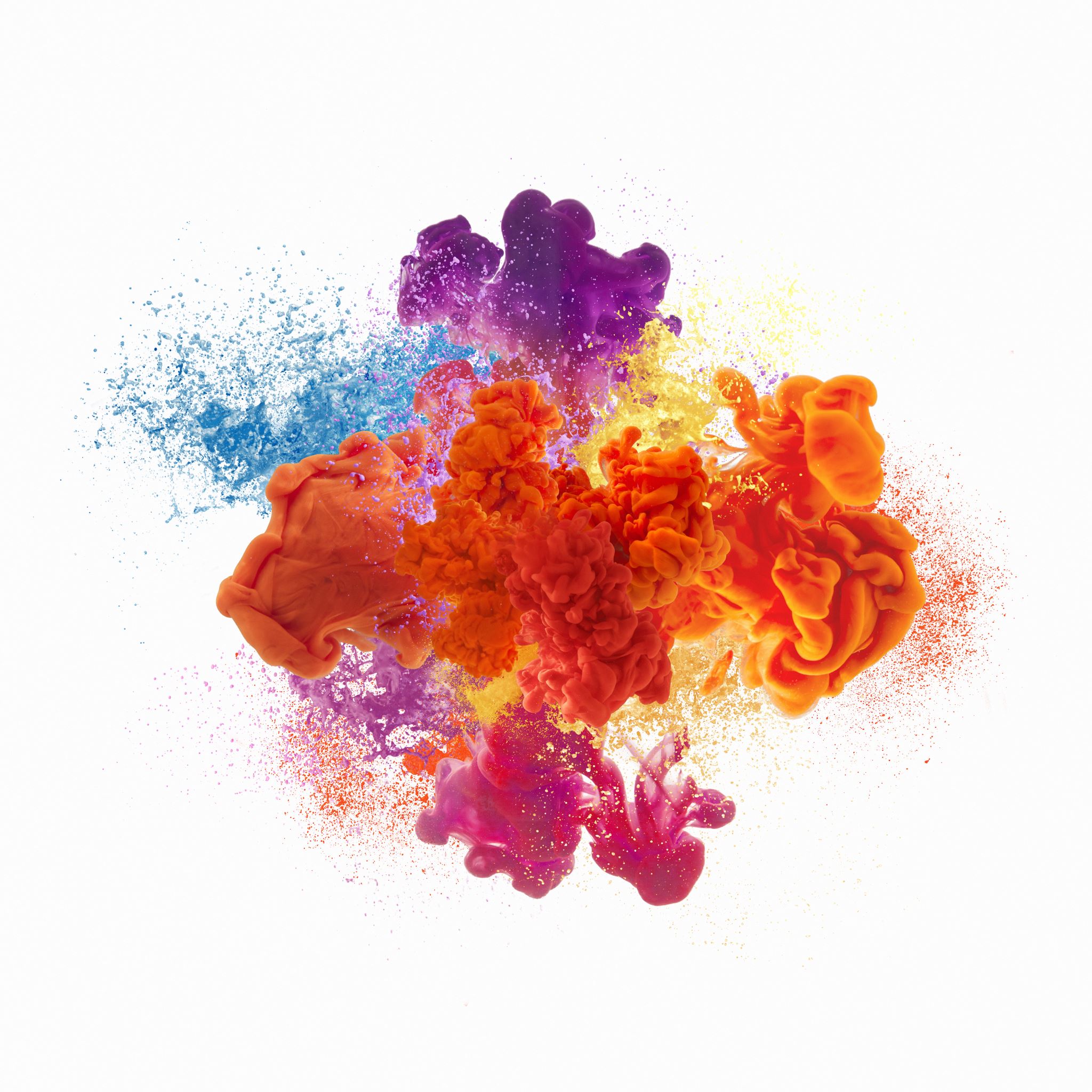 Association between bacteriobilia and post-operative complications following Whipple pancreaticoduodenectomy- A multi-centre UK cohort study
Luke Taylor
James Skipworth

Dept of HPB Surgery, UHBW
What Do We Know
What Have We Done?
Demographics
Biliary Intervention and Risk of POPF
Peri-operative antibiotic usage
Bacterial Growth
Antibiotic Sensitivities
Post-operative Complications
ControlsFistula risk vs POPF Fistula risk vs Sterility
Box plot demonstrating correlation between Fistula risk score and risk of clinically relevant pancreatic leak (POPF).
Box plot demonstrating similar fistula risk score in patient cohorts with bile that was sterile; bile containing bacteria sensitive to peri-operative antibiotics; and bile containing bacteria non-sensitive to peri-operative antibiotics.
Untreated Bile is a risk factor for POPF
Length of Stay
Patients with bacteriobilia experienced longer hospital stays than those with sterile bile (median of 11 days sterile vs. 18 days bacteriobilia; p < 0.0001).

Patients with bacteriobilia not sensitive to antibiotics experienced the longest in-patient stay (median of 15 days vs 20 days; p < 0.0001)
Conclusions